ITSS fait par Charles-Antoine Bilodeau
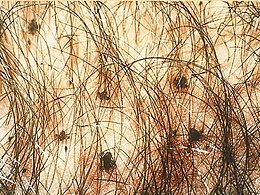 Nom de l’infection: Morpion
Autre nom: Poux de pubis
Nom scientifique Phitirius pubis
Mode de transmission relation sexuel
Classification Règne animaln (artropode)
Traitement Crème lotions shampoigs
Nom de l’infection: Papillomavirus humain
Autre nom: Condylome
Nom scientifique VPH
Mode de transmission Relation sexuel
Classification Virus
Traitement Cryothérapie azote liquide crème
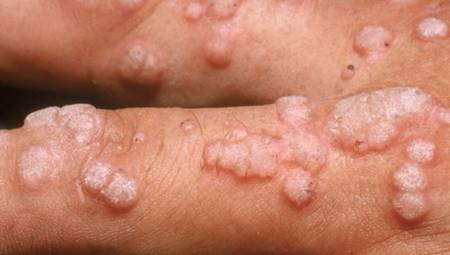 Nom de l’infection: Virus de L’herpès
Autre nom: Virus herpes simlex
Nom scientifique VHS-2
Mode de transmission relation génital orale anal
Classification Virus
Traitement Antiviraux
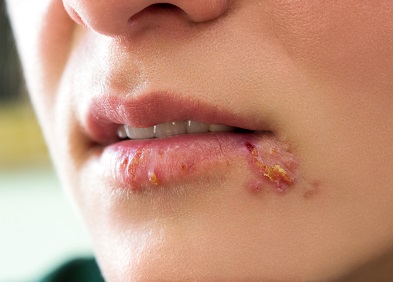 Nom de l’infection: Vaginite 
Autre nom: vaginite a levure
Nom scientifique Trichomonas vaginalis
Mode de transmission sexuellement
Classification Rne des prostistes
Traitement Antibiotique
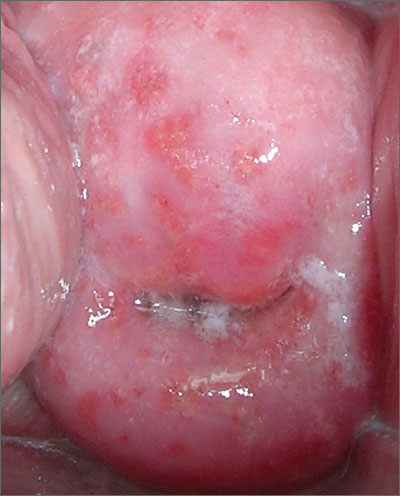 Nom de l’infection: hépatite b
Autre nom: Jauniste
Nom scientifique VHB
Mode de transmission relation sexuel
Classification Virus
Traitement Aucun
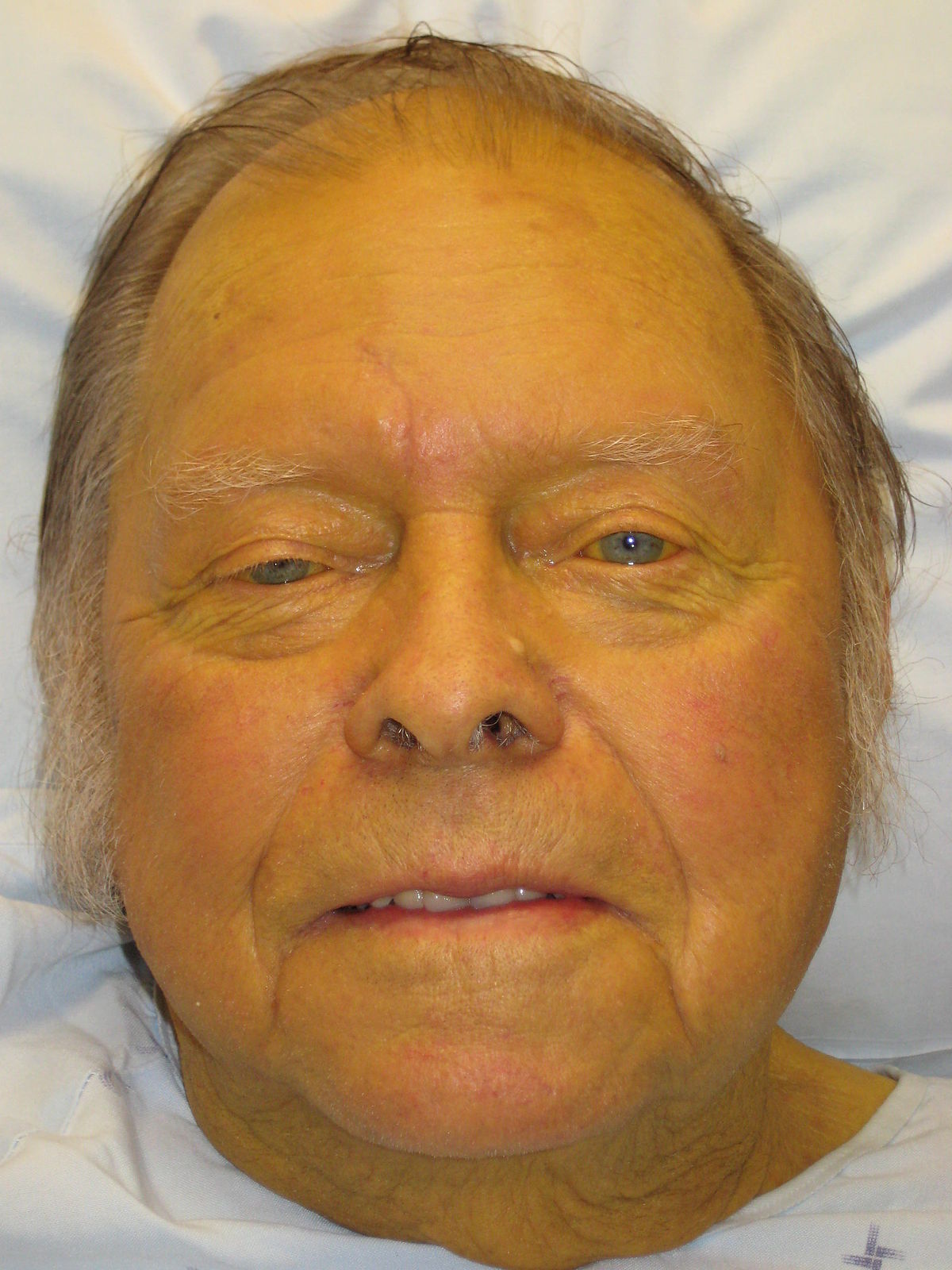 Nom de l’infection: défisience humaine 
Autre nom: Sida
Nom scientifique  VIH
Mode de transmission relation sexuel
Classification Virus
Traitement Trithérapie
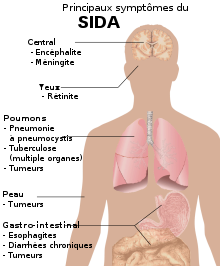 Nom de l’infection: Clamédia 
Autre nom: Chlamydiose génitale
Nom scientifique Chlamydia trachomatis
Mode de transmission relation sexuel
Classification règne de monères
Traitement Antibioitiques
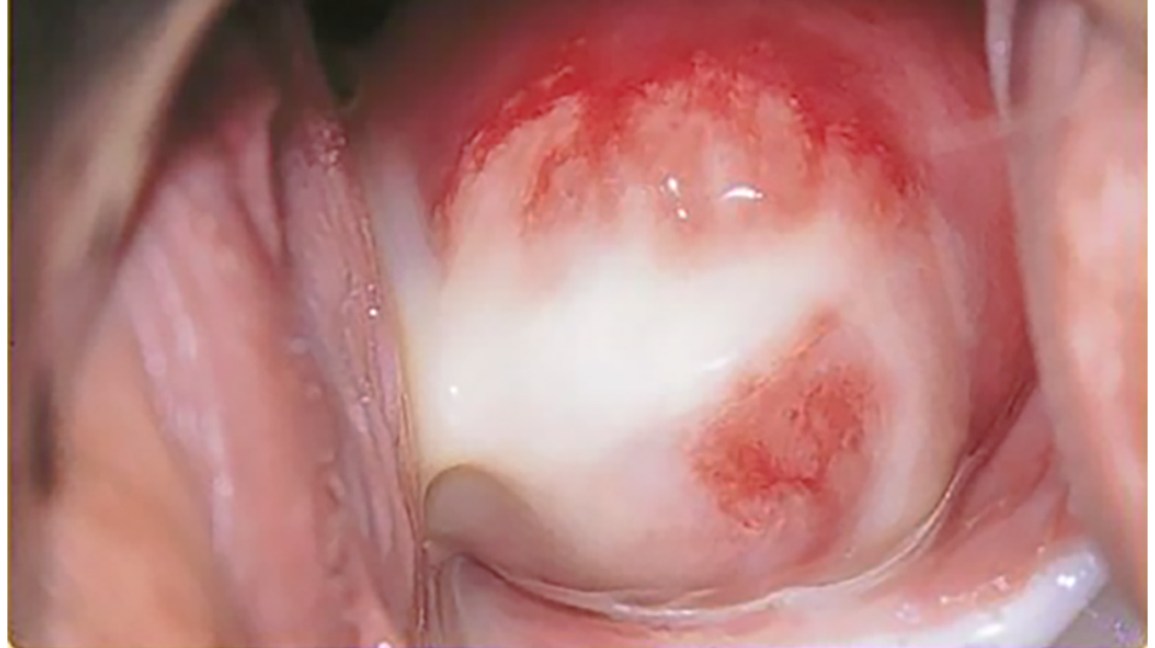 Nom de l’infection: Chaud de pisse
Autre nom: Gonorrhée
Nom scientifique Neisseria gonorrhoeae
Mode de transmission relation sexuel
Classification monères
Traitement Antibiotique
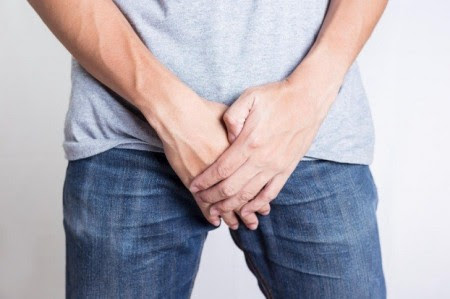 Nom de l’infection:asiphilis
Autre nom: Sypliphilis
Nom scientifique Treponema pallidium
Mode de transmission relation sexuel
Classification monères
Traitement Antibiotique
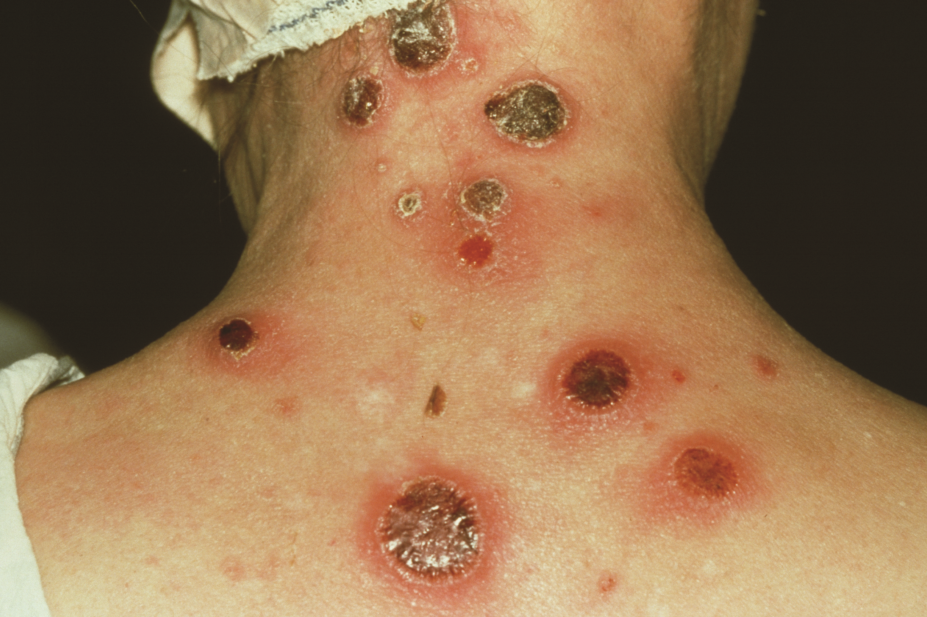